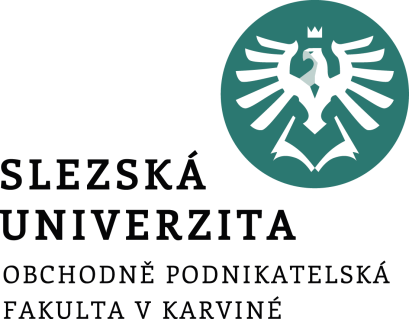 Finanční a pojistná matematika
Téma 5:
Nominální a reálná úroková míra
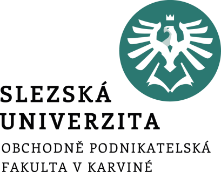 Nominální a reálná úroková míra
Úrokové sazby, které jsou oficiálně vyhlašované bankami, uvedené ve smlouvách nebo vytištěny na cenných papírech, jsou tzv. nominální úrokové sazby, to znamená takové, v jejichž hodnotě není zohledněna míra inflace. 
Reálnou úrokovou míru dostaneme, pokud do nominální úrokové míry zohledníme míru inflace.
Zohlednění inflace
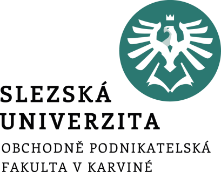 Reálná úroková míra (1)
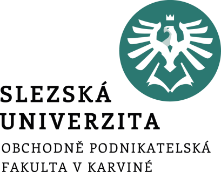 Reálná úroková míra (2)
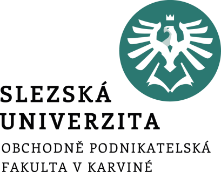 Příklad
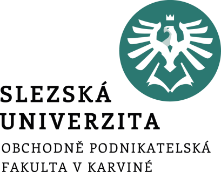 Jaká byla na konci roku 2019 cena zboží, které bylo možno na začátku roku 2016 koupit za 1 000 Kč, jestliže míra inflace byla v roce 2016 – 0,7 %, v roce 2017 – 2,5 %, v roce 2018 – 2,1 % a v roce 2019 – 2,2 %?
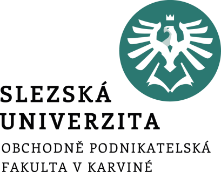 Příklad
Vypočtěte reálnou úrokovou sazbu, je-li 
nominální úroková sazba 3 % a míra inflace 2,2 %,	
nominální úroková sazba je 2,2 % a míra inflace je 2,2 %,
nominální úroková sazba je 1,8 % a míra inflace je 2,2 %.
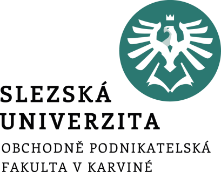 Příklad
Vypočtěte nominální úrokovou sazbu, je-li reálná úroková sazba 0,5 % a míra inflace je 2,1 %.
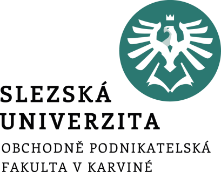 Příklad
Zboží stálo na začátku roku 1000 Kč a na konci roku stojí 1022 Kč. Pokud bychom si dané zboží nekoupili a místo toho částku 1000 Kč uložili, dostali bychom na konci roku úrok 15 Kč. Vypočtěte reálnou úrokovou sazbu.
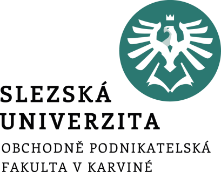 Příklad
Vypočtěte cenu zboží na konci roku, když na začátku roku byla jeho cena 250 Kč. Obdrželi jsme z uložení částky 250 Kč výnos 10 Kč, reálná úroková sazba je 1,5 %.
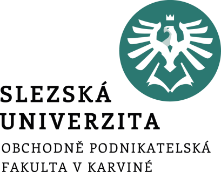 Příklad
Vypočítejte míru inflace, víte-li, že nominální úroková míra činí 2,5 % a reálna úroková sazba je 0,3 %.